GRAMMAR FOCUS “ PRESENT CONTINUOUS”
The present countinuous tense is used to talk about actions that are happening right now
Click on the following link to study and practice present continuous
https://www.youtube.com/watch?v=J7c8eQjWiWc
PRESENT CONTINUOUS  “statements”
+
+
Verb- ing
To be
Subject
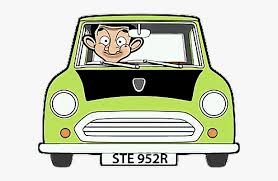 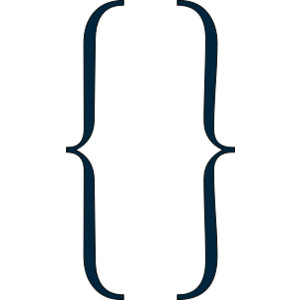 Form
He    is
driving his car
Practice statements
Write complete present continuous statements, use the verbs in the box
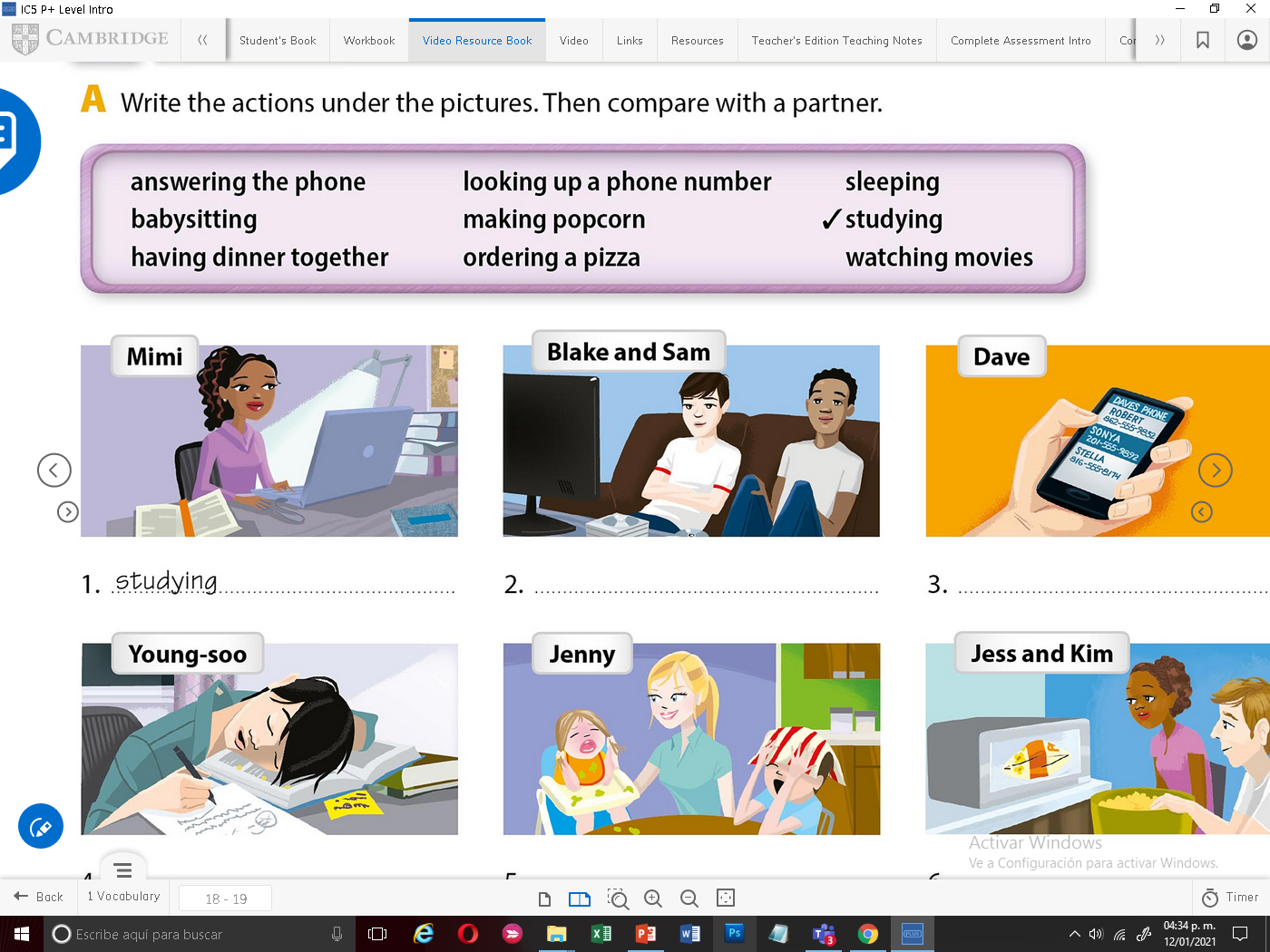 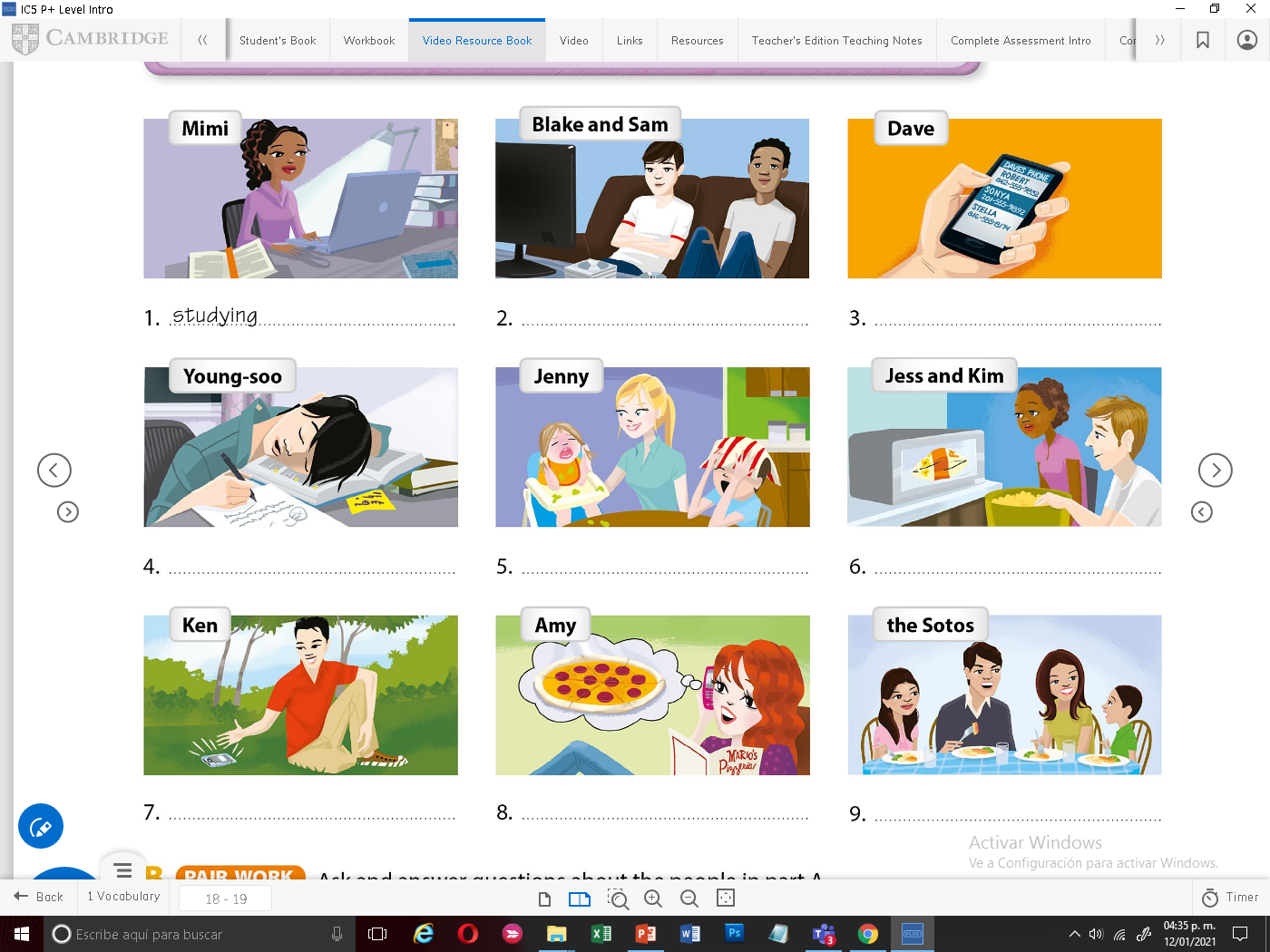 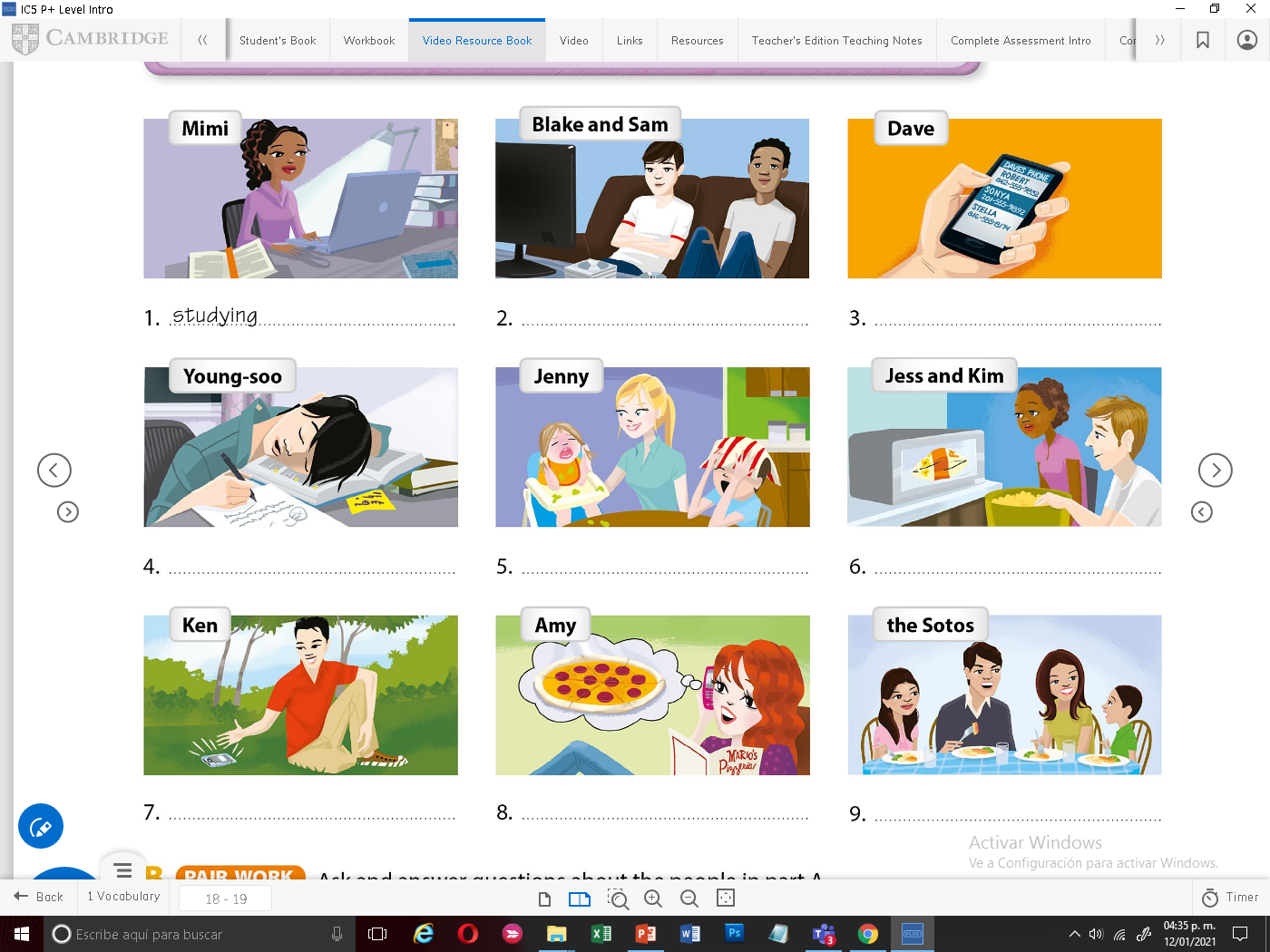 Mimi is studying
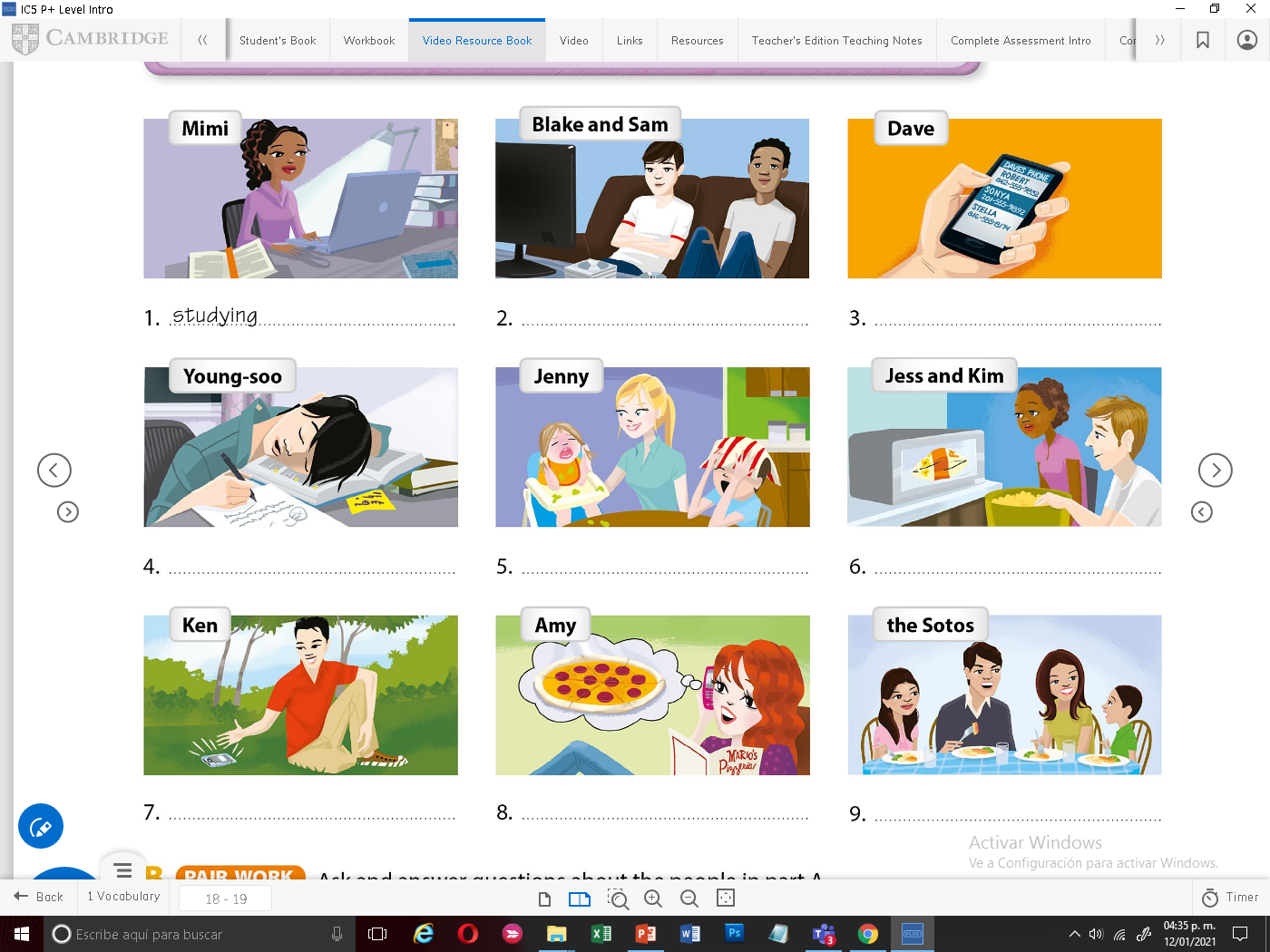 PRESENT CONTINUOUS  “ yes/no  questions”
+
+
Subject
Verb- ing
To be
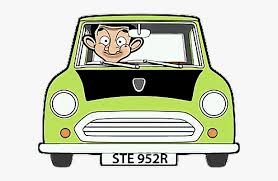 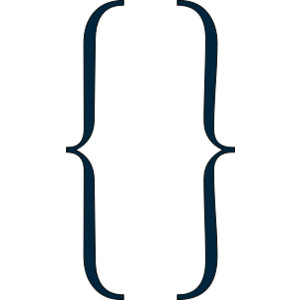 Form
Is     he
driving  a truck?
No, he is not driving a truck. He is driving a car
Practice Yes/No questions
Answer the following  yes/no questions
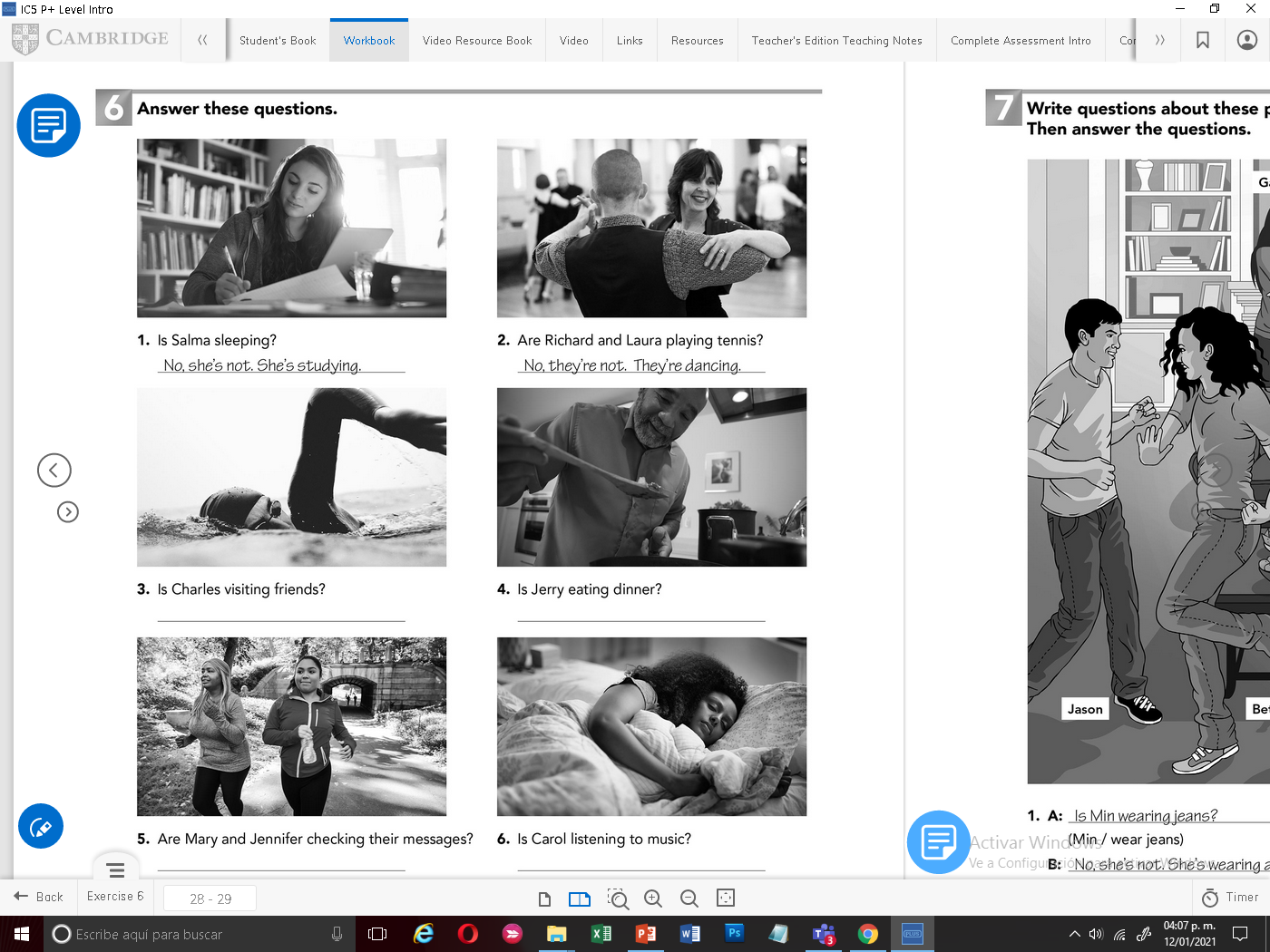 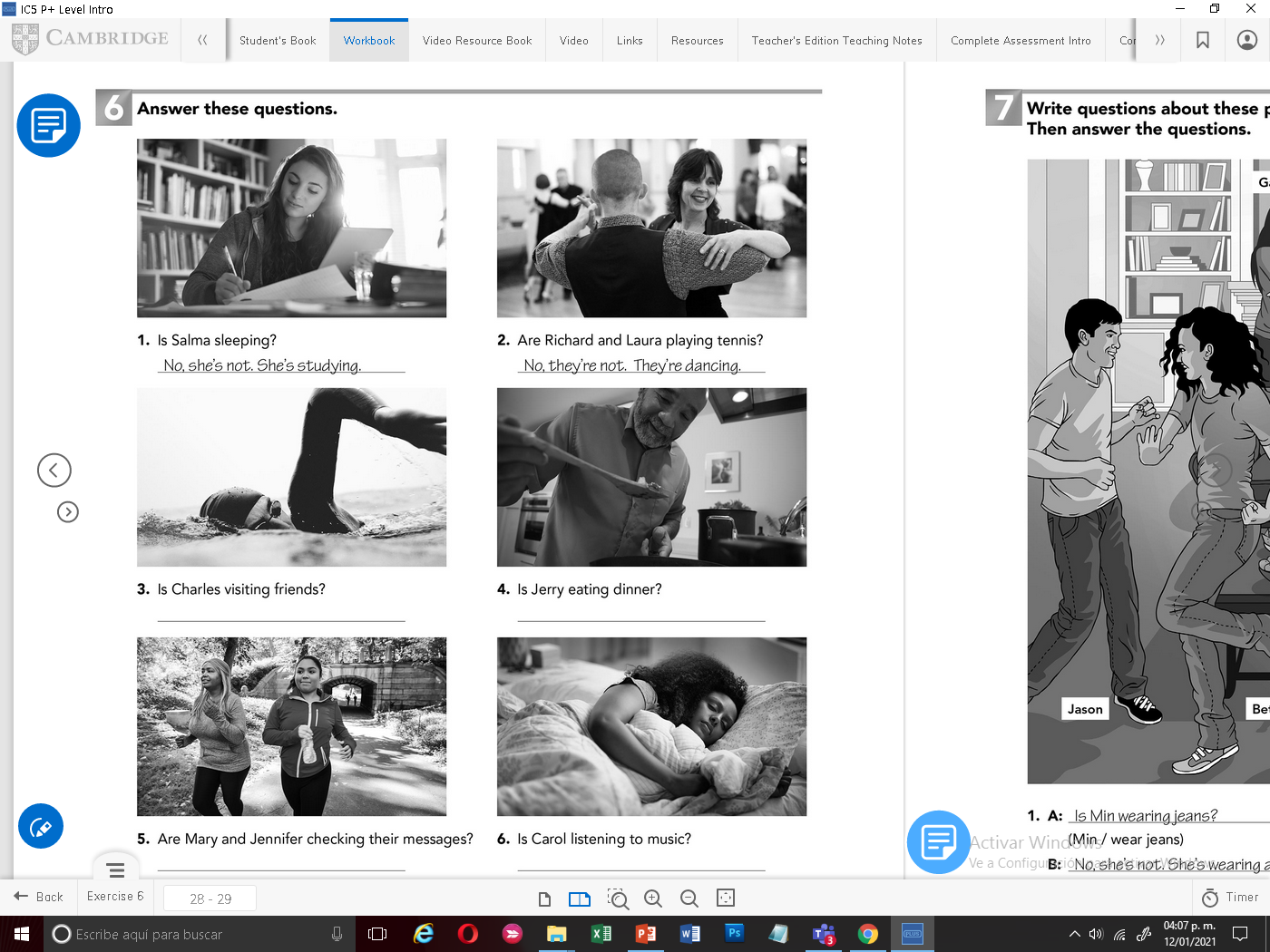 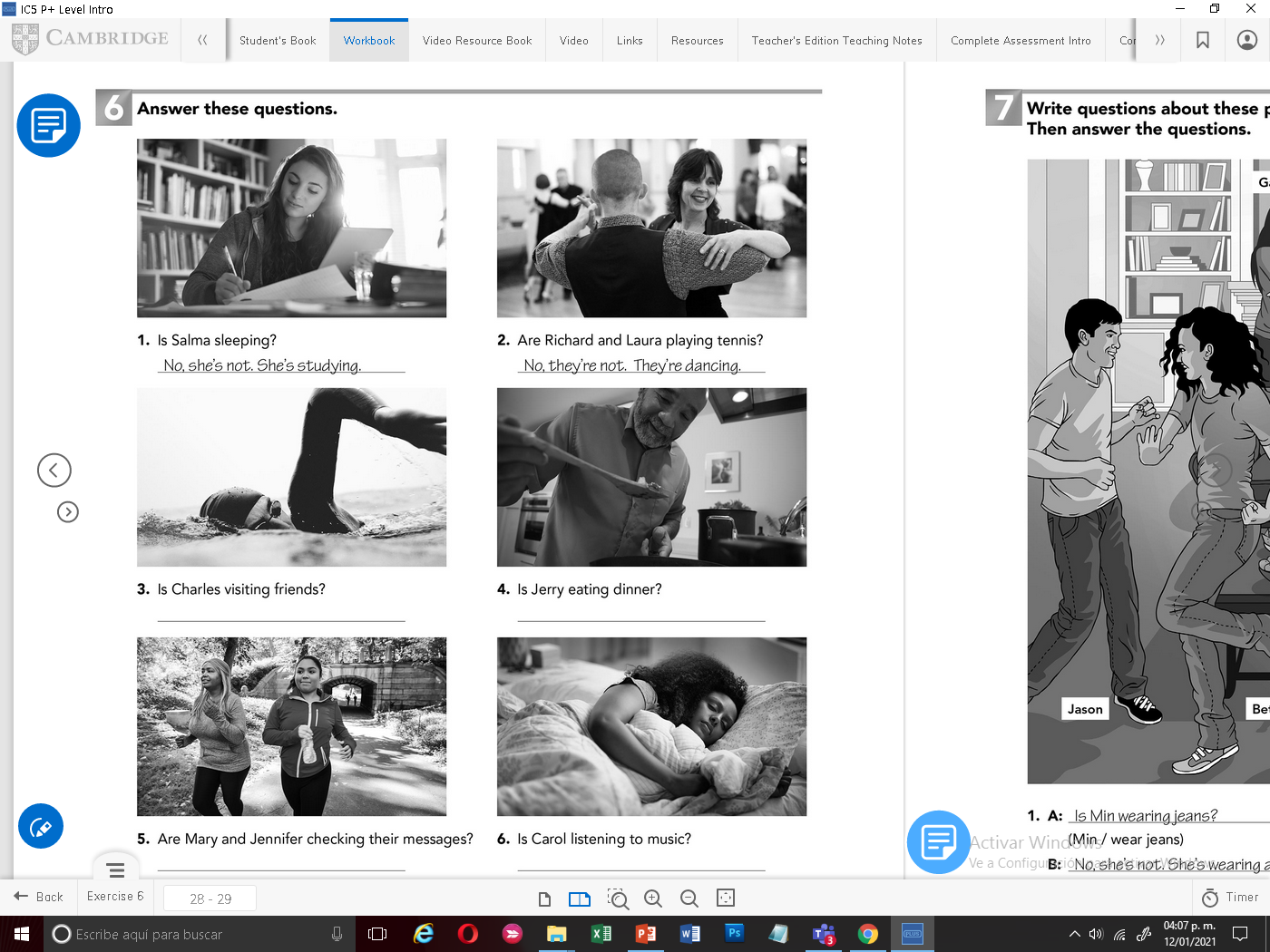 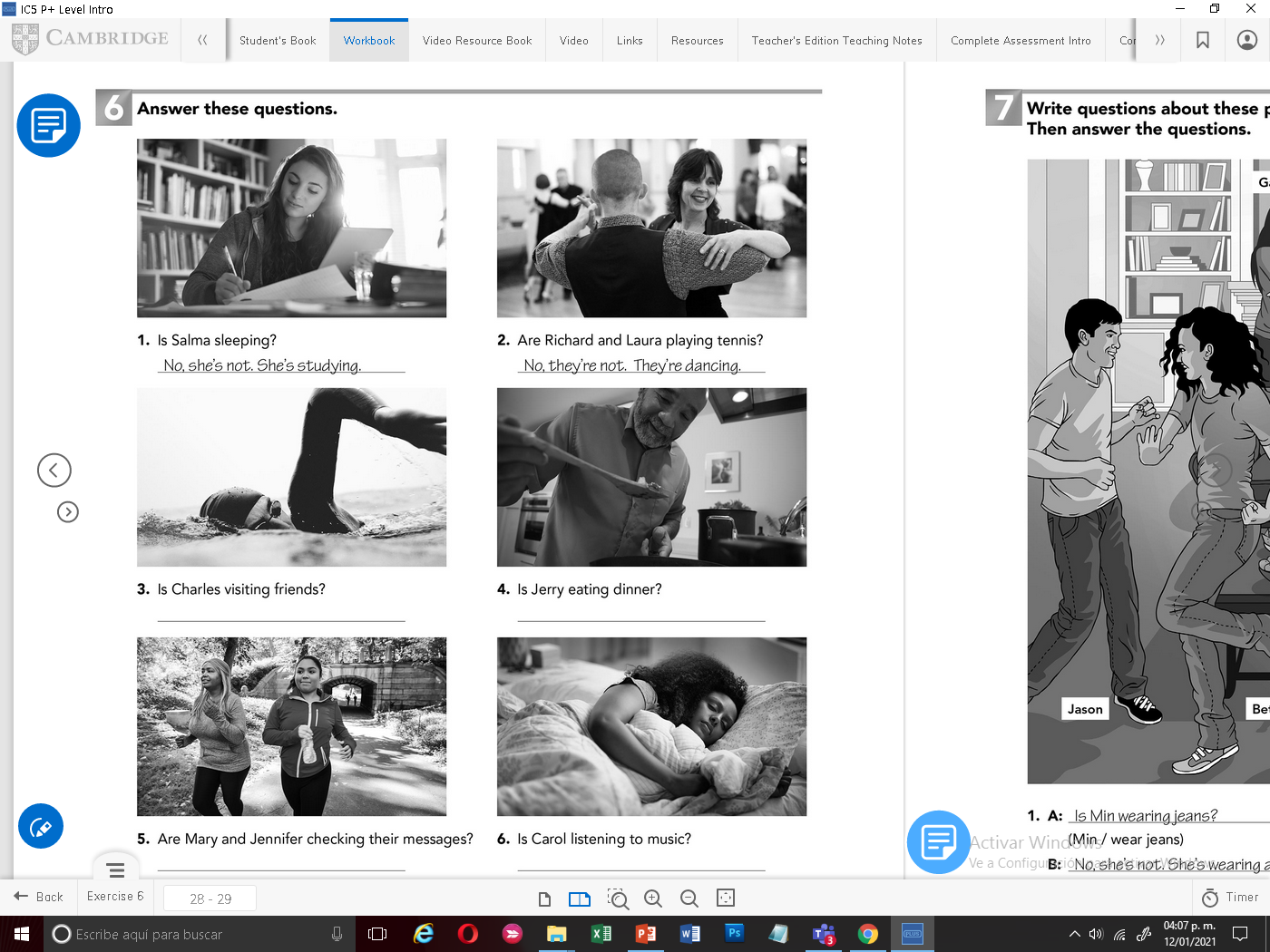 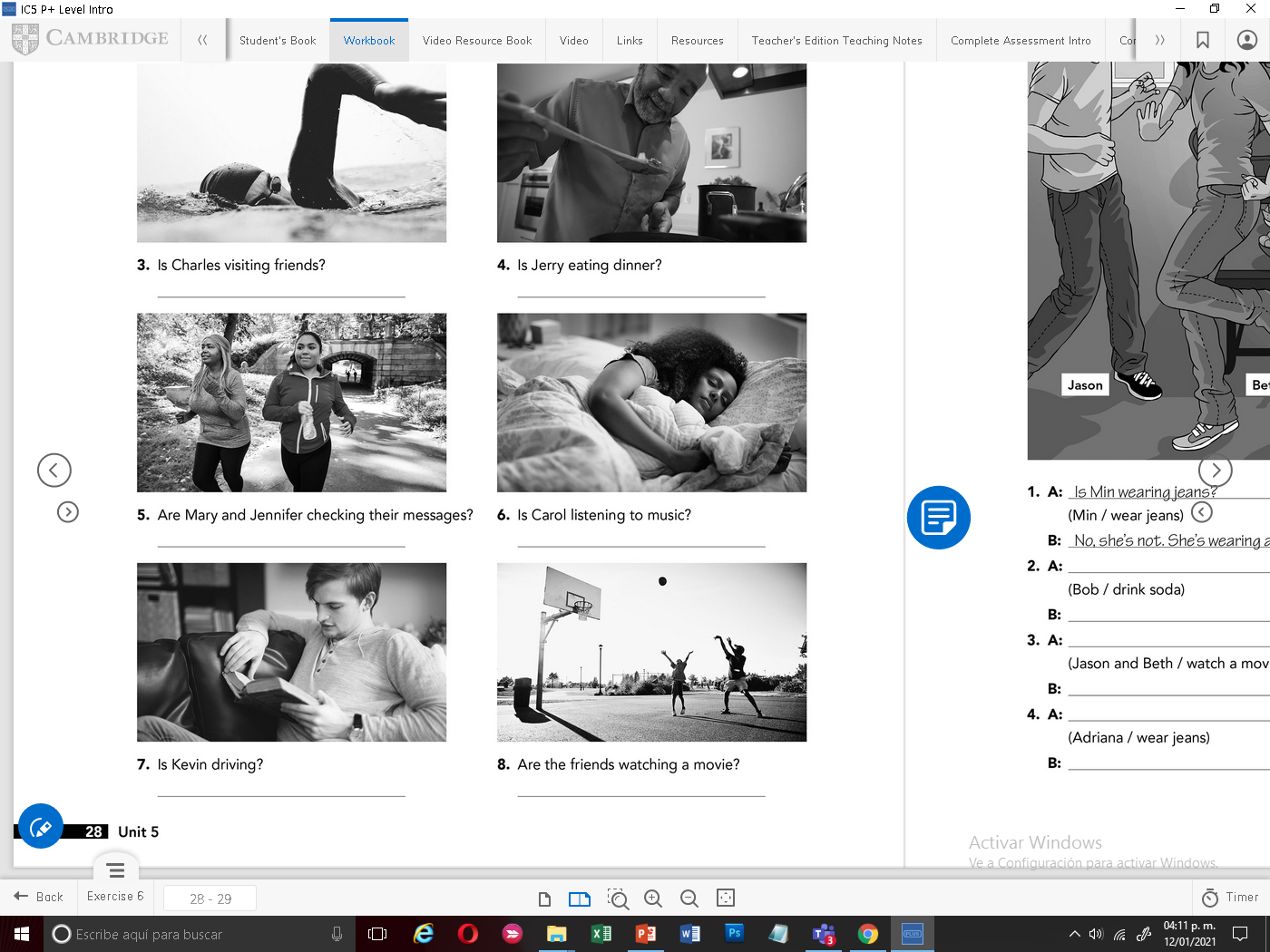 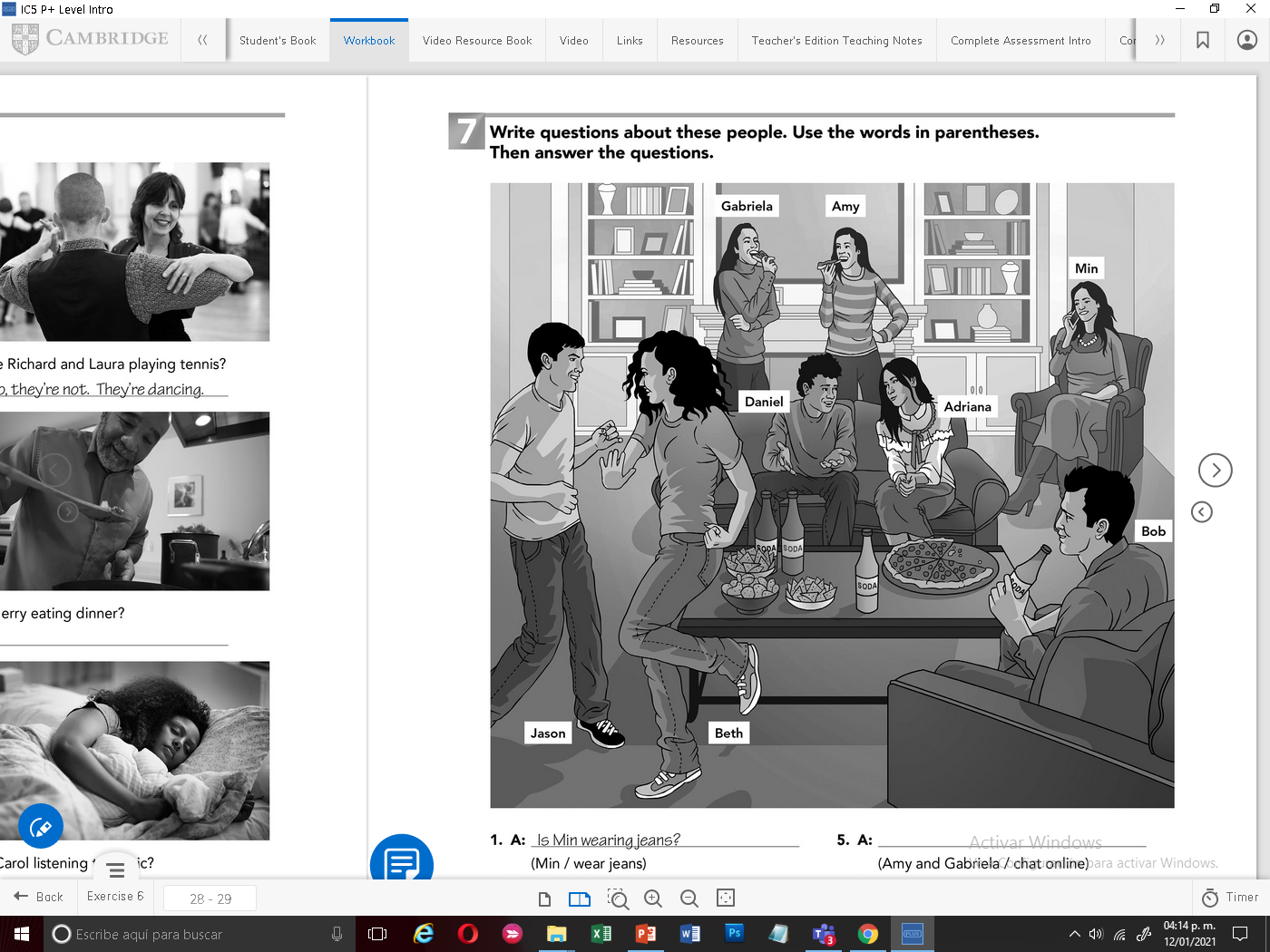 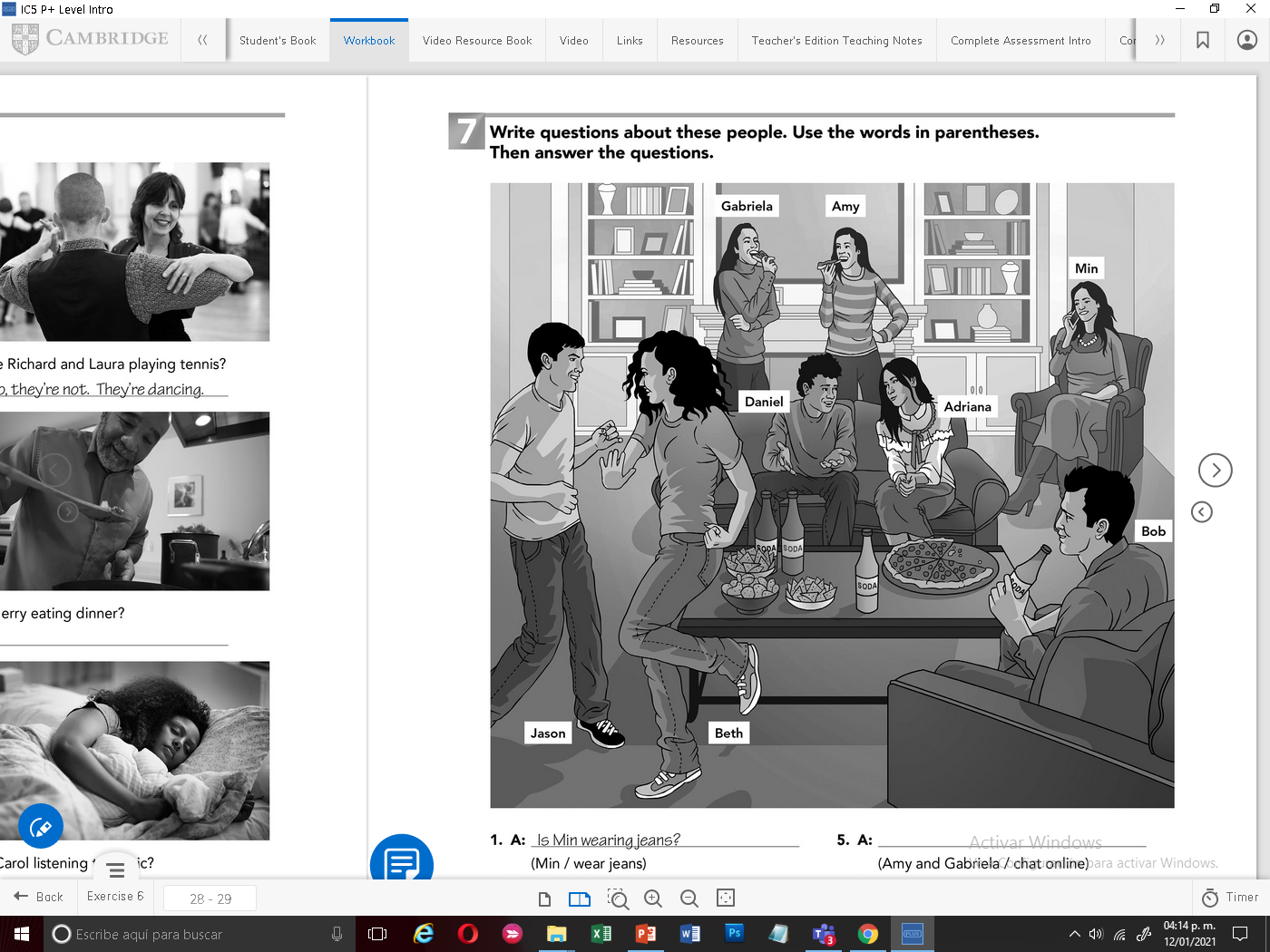 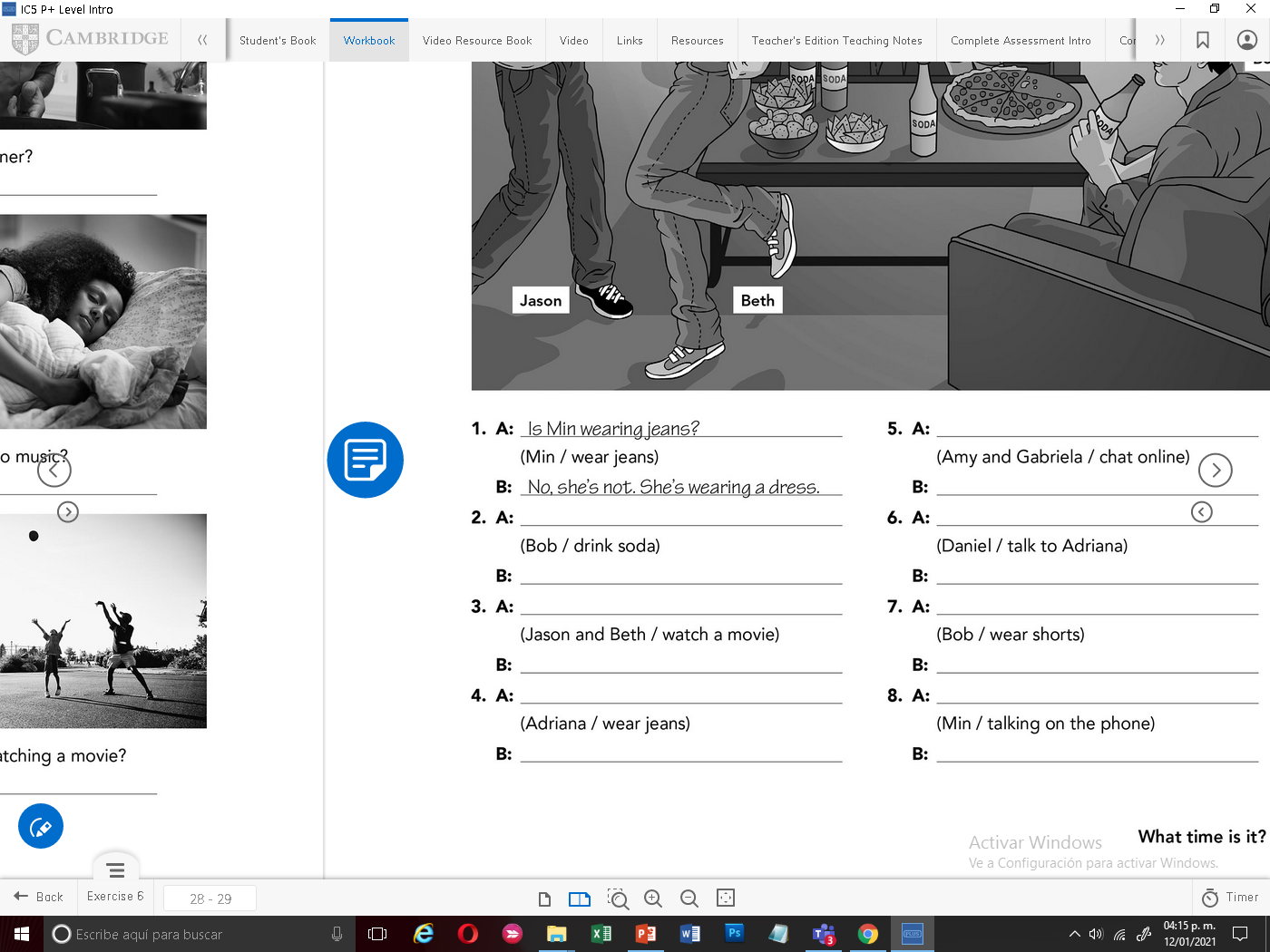 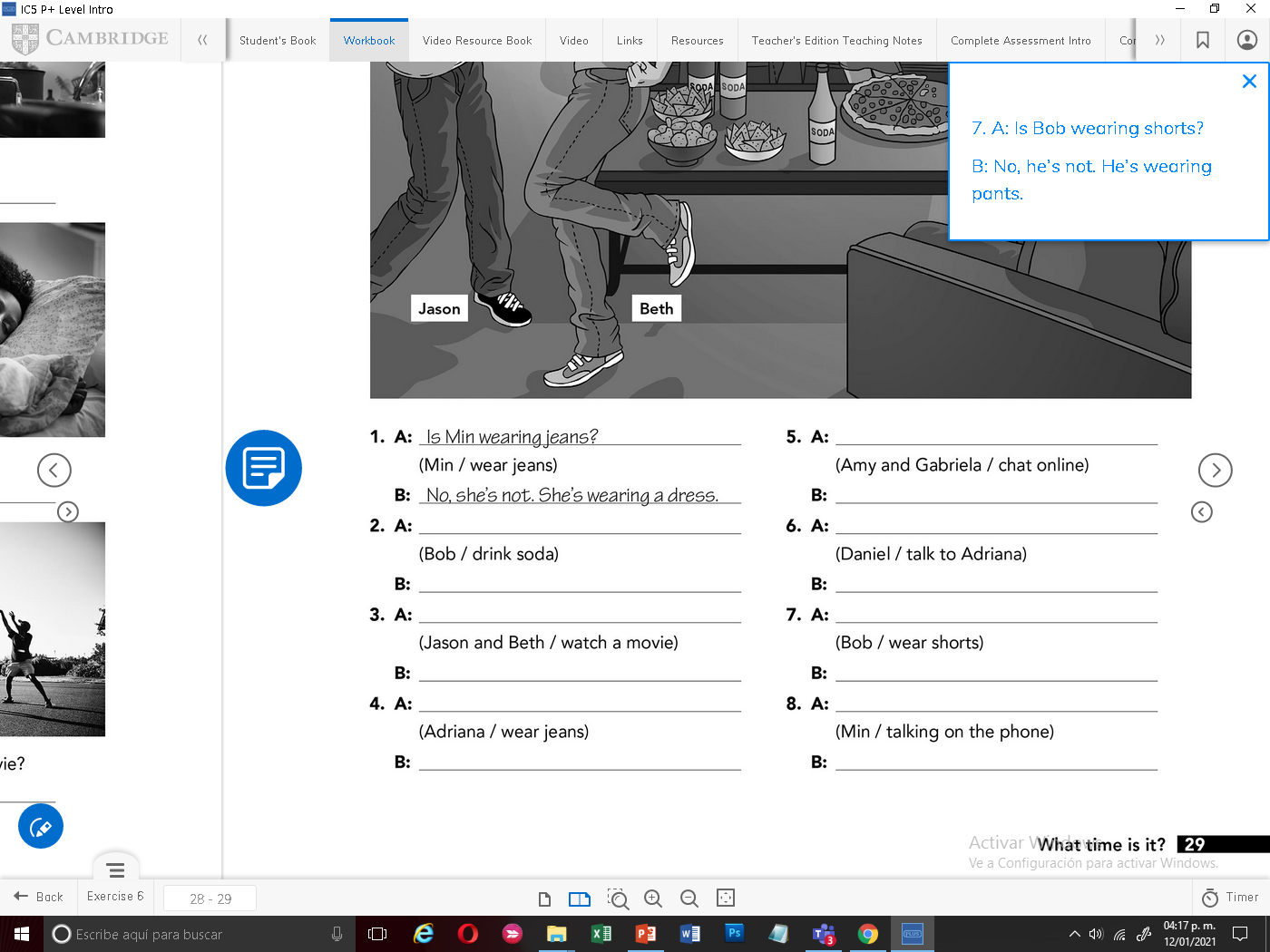 PRESENT CONTINUOUS  “ Wh..  questions”
+
+
Verb- ing
+
Subject
To be
Wh
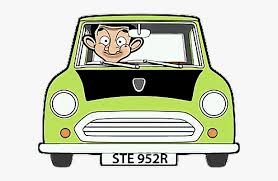 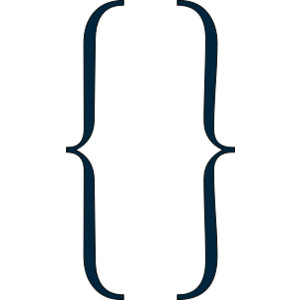 Form
is     he
What
driving?
He is driving a car
Practice Wh questions
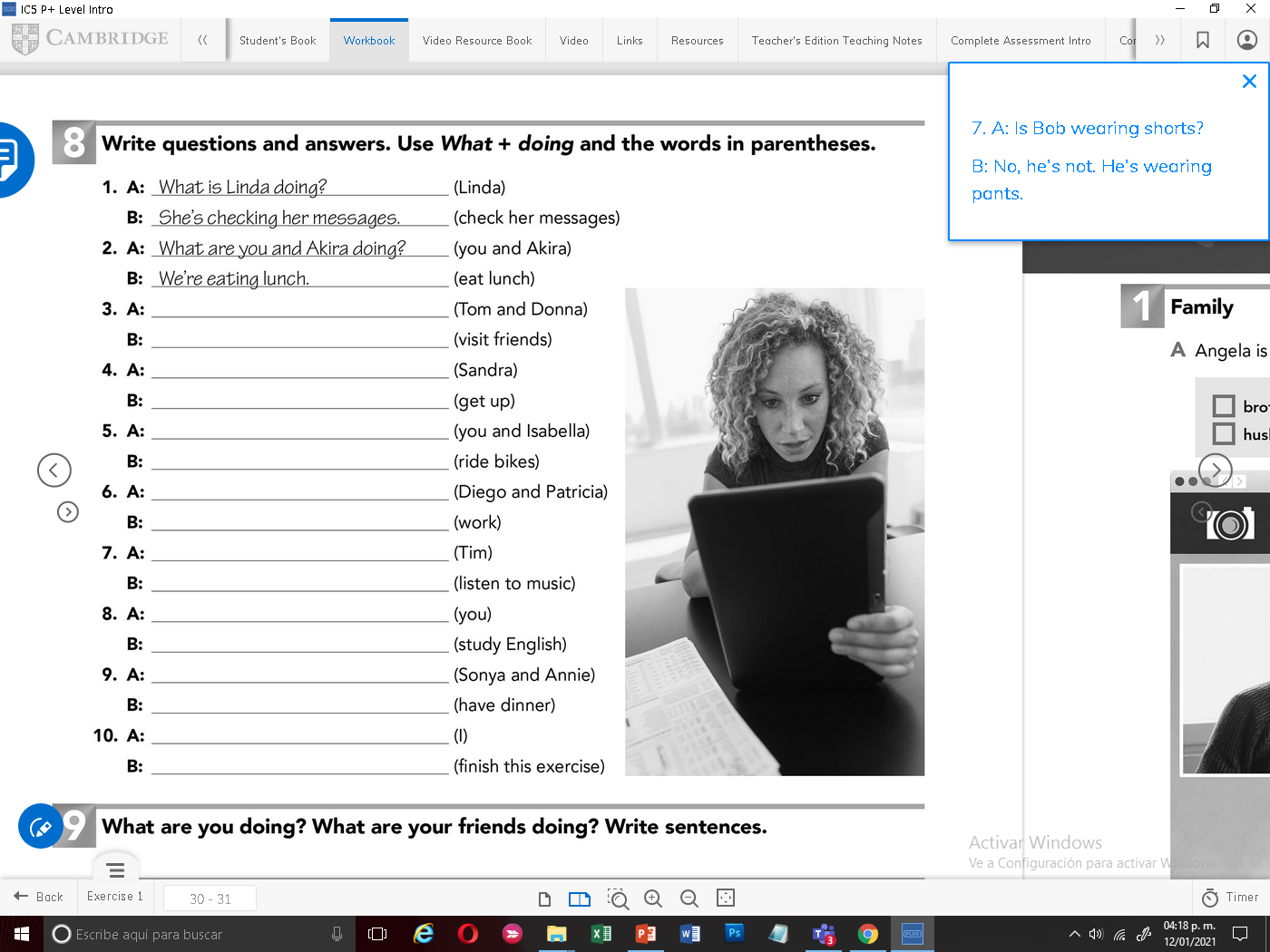 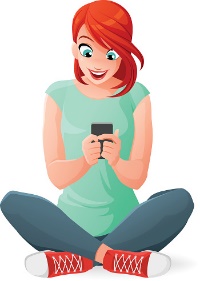 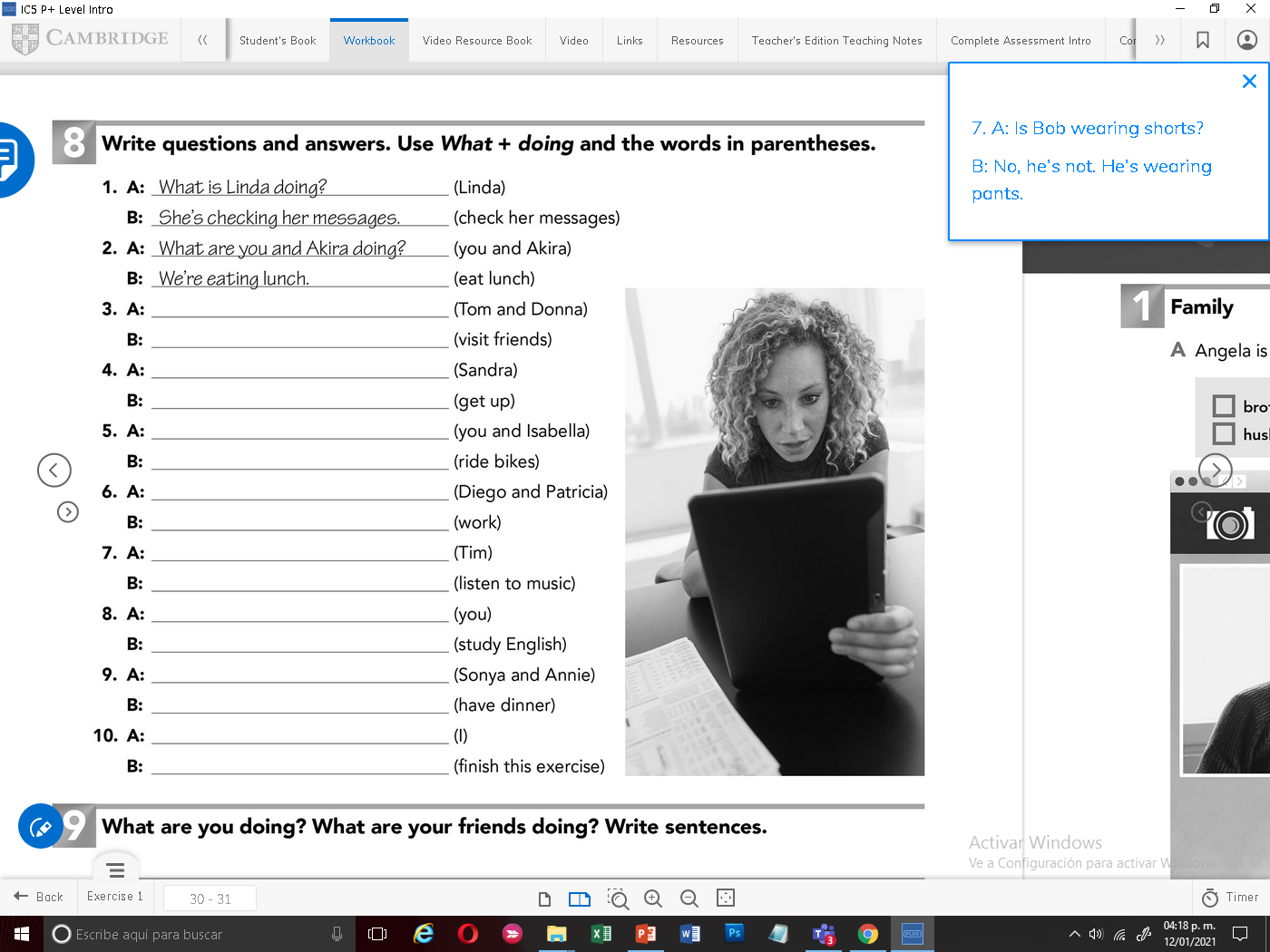 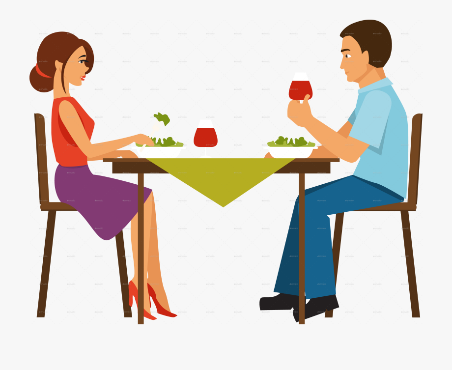 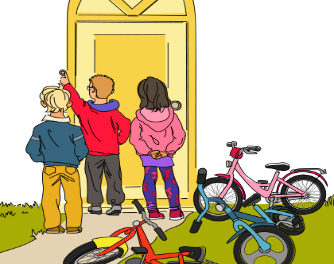 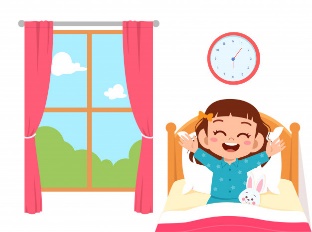 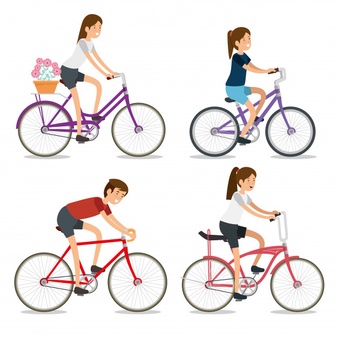 Present continuous practice
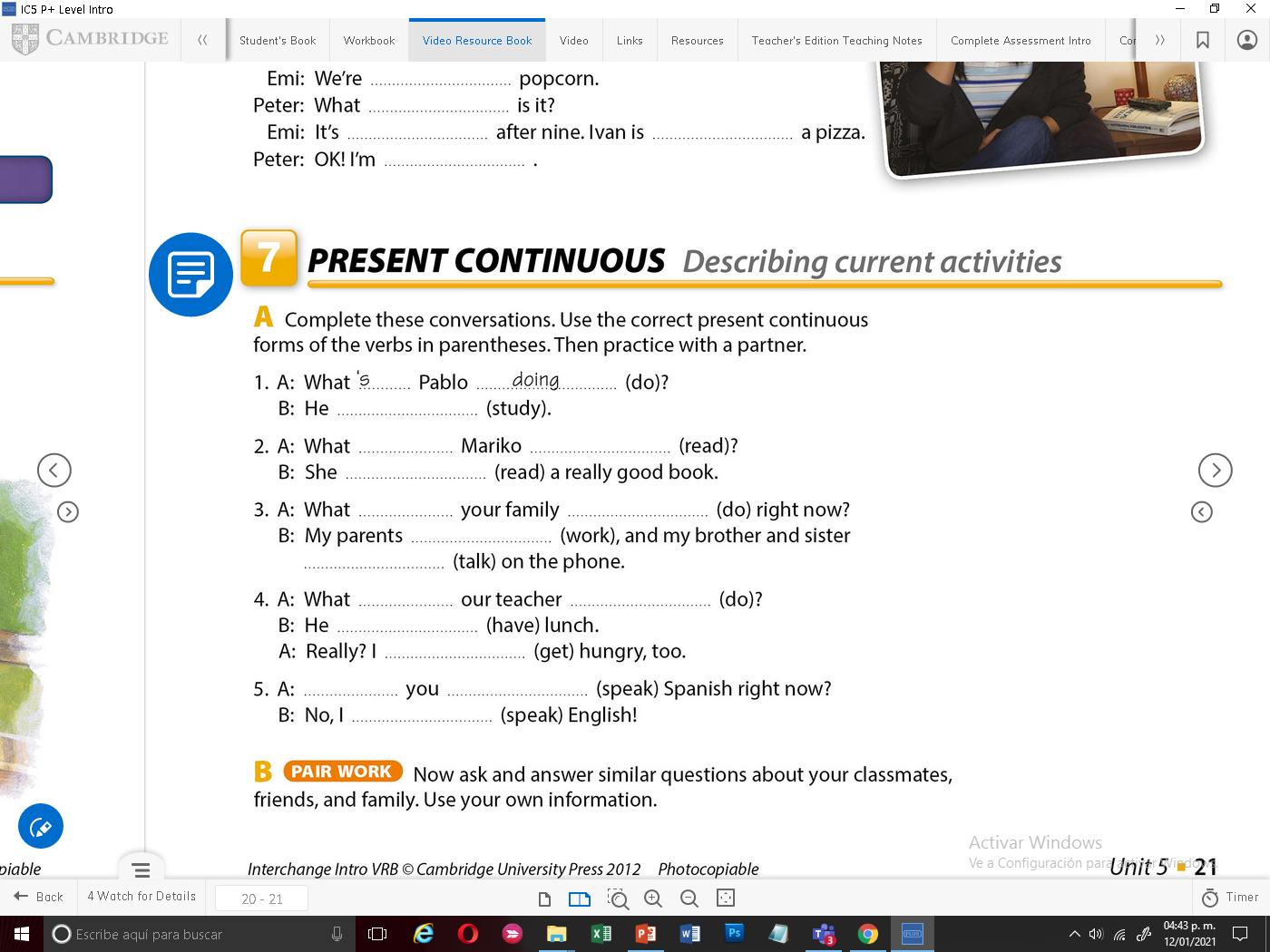